American History
Flash Cards
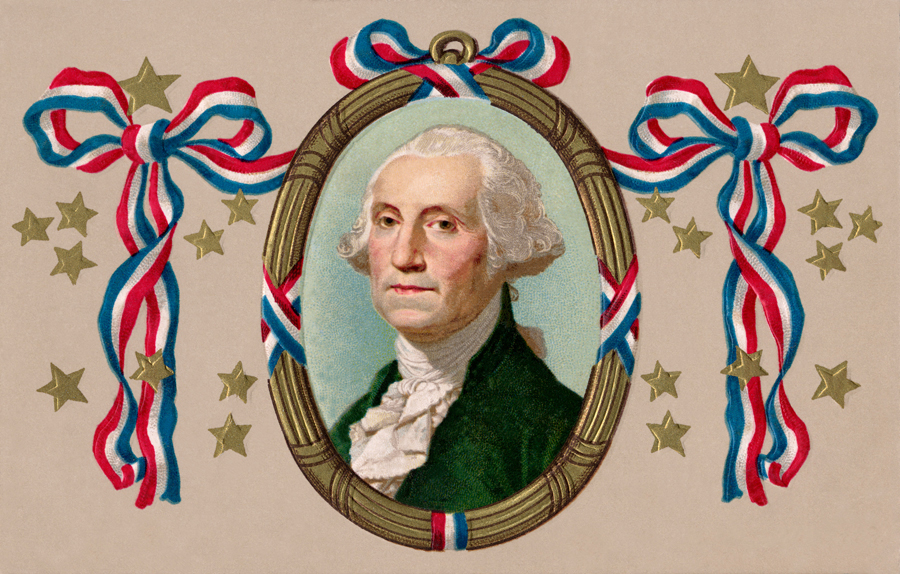 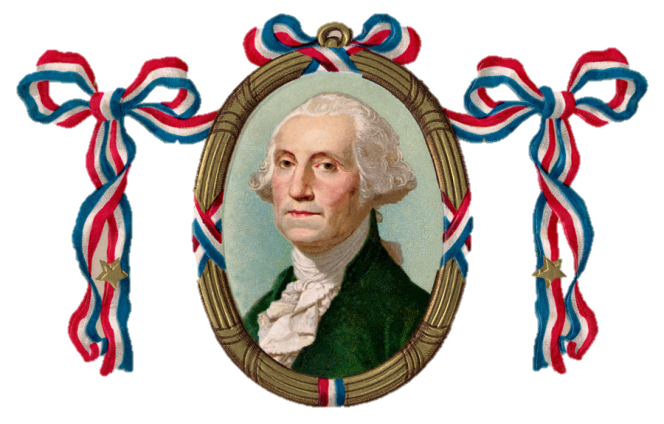 Cause and Effect
Why did the colonists fight the British?
Karole McGrew 
Introduction to Computers
3-4
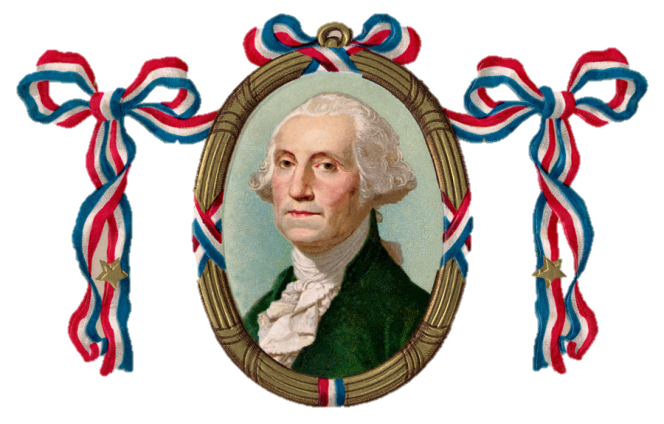 Question 1 Cause and Effect
Why did the colonists fight the British?
because of high taxes (taxation without representation)
because the British stayed in their houses (boarding, quartering)
because they didn’t have self-government
because
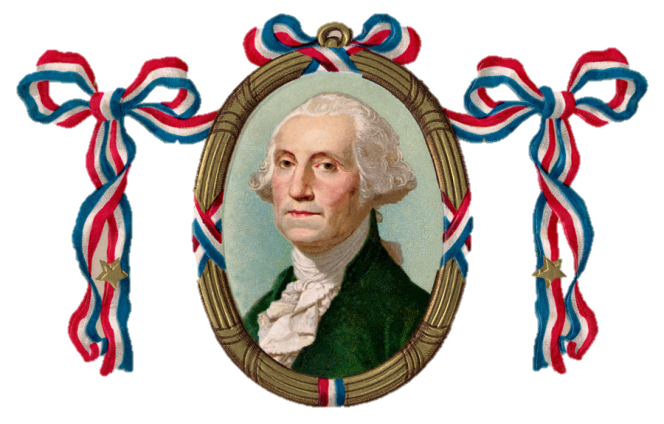 Question 2
Who wrote the Declaration of Independence, and when was it adopted?
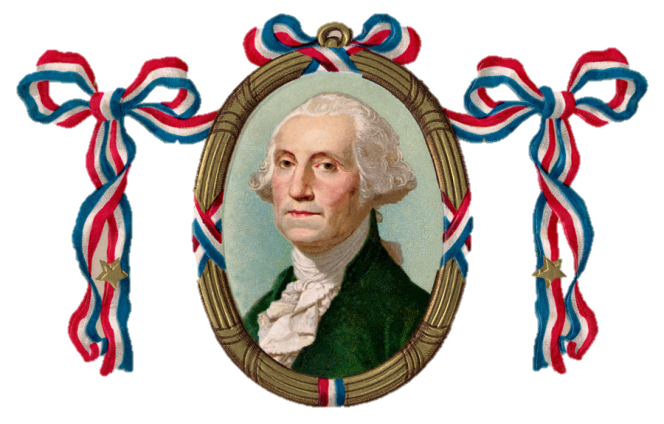 Question 2
Who wrote the Declaration of Independence, and when was it adopted?
July 4, 1776
Thomas Jefferson
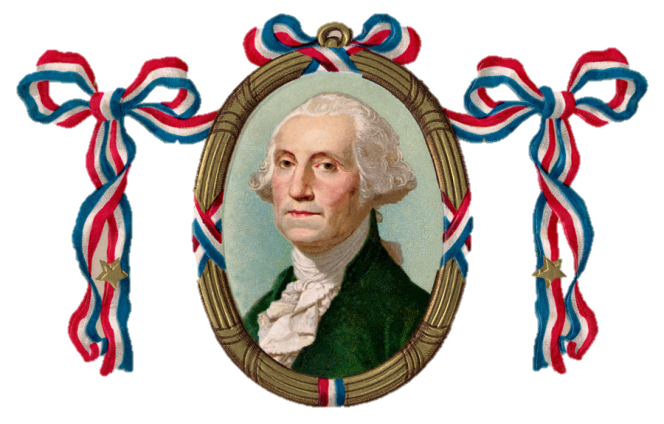 Question 3
Under the pseudonym “Publius,” who wrote the Federalist Papers?
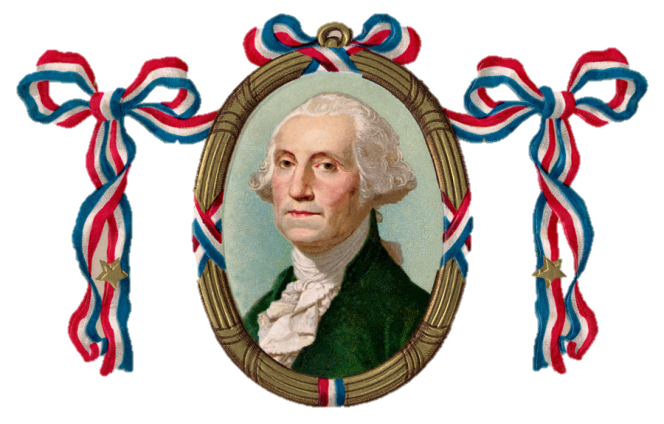 Question 3
Under the pseudonym “Publius,” who wrote the Federalist Papers?
Alexander Hamilton
James Madison
John Jay
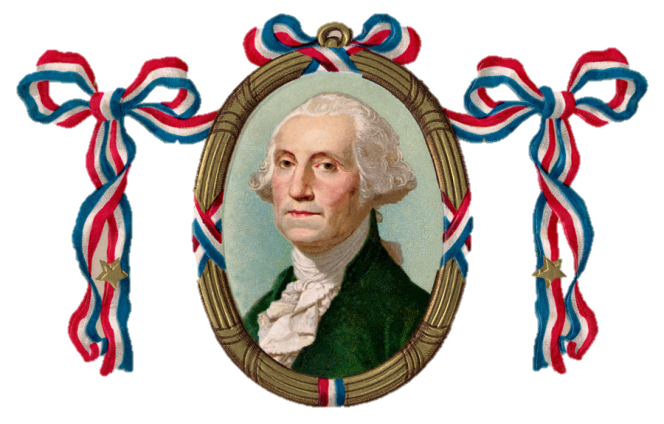 Don’t forget to be a:
Study
Take notes
Ask questions
Review with a friend
STAR